Data analytics in the accounting classroom
David Bond
UTS Business School
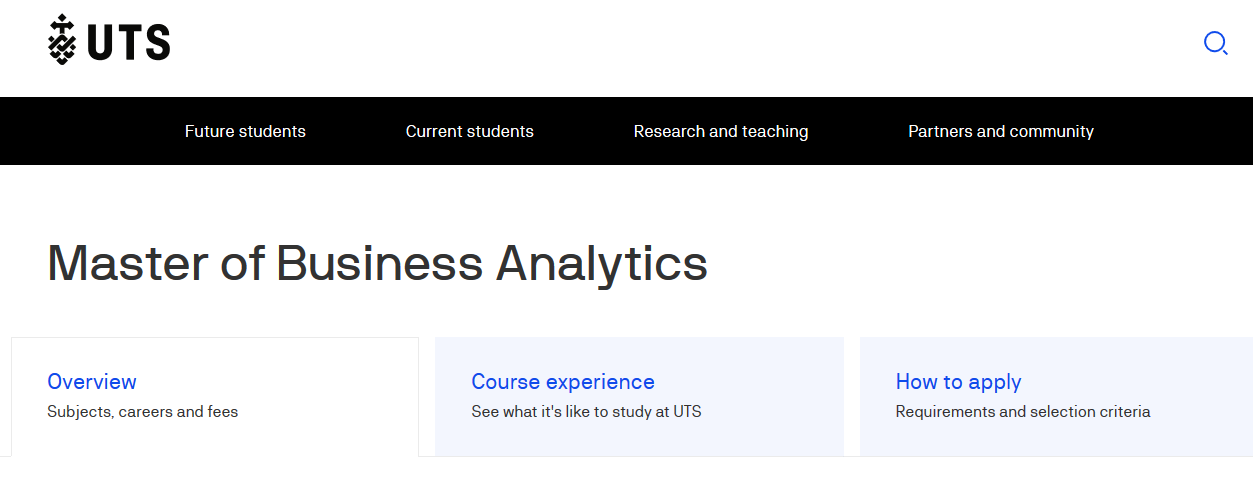 AFAANZ Forum 2019
The world is changing
Delete this blue circle and click icon to insert your image. See instructions on Slide 18
Delete this blue circle and click icon to insert your image. See instructions on Slide 18
Delete this blue circle and click con to insert your image. See instructions on Slide 18
Partners
“What the organisation is really looking for from accountants or finance staff is to give insights into the business that can help improve decisions.” 
Aaron McEwan, Gartner
Automation
Human tasks are being automated in a variety of contexts
Data
The amount of data being generated is massive, and increasingly rapidly
AFAANZ Forum 2019
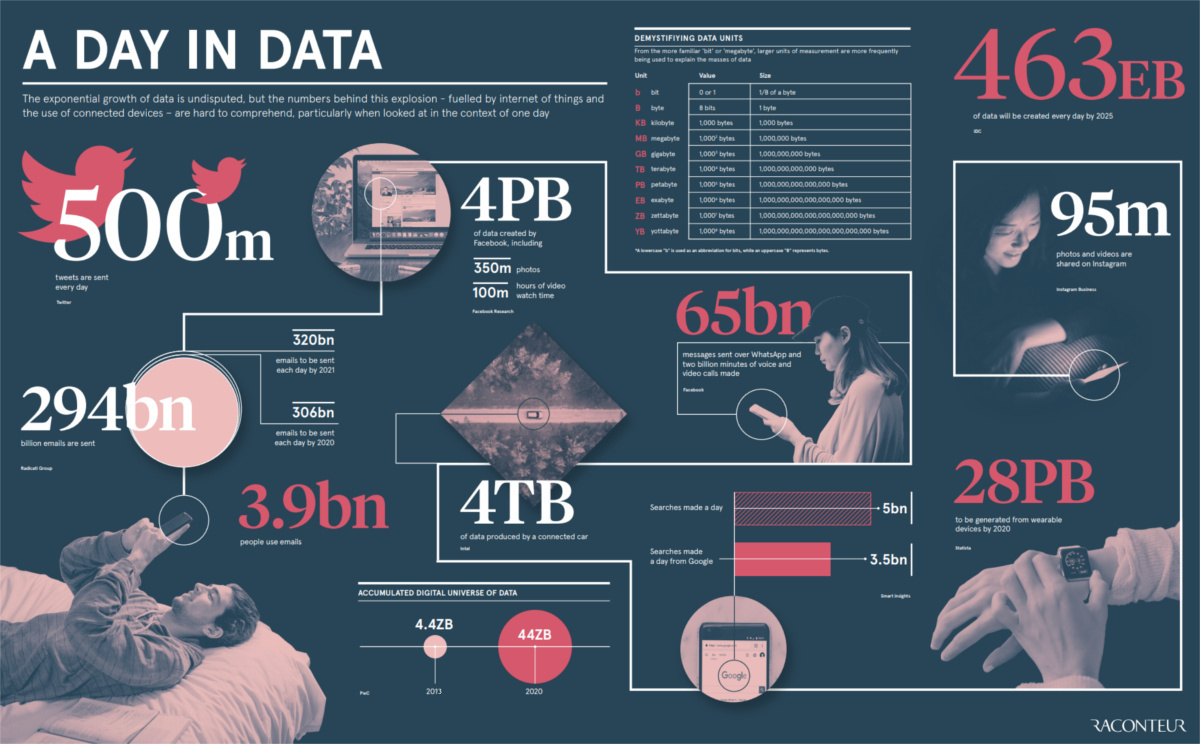 Delete this blue circle and click icon to insert your image. See instructions on Slide 18
Delete this blue circle and click icon to insert your image. See instructions on Slide 18
Delete this blue circle and click con to insert your image. See instructions on Slide 18
AFAANZ Forum 2019
The world is changing
Delete this blue circle and click icon to insert your image. See instructions on Slide 18
Delete this blue circle and click icon to insert your image. See instructions on Slide 18
Delete this blue circle and click con to insert your image. See instructions on Slide 18
Partners
“What the organisation is really looking for from accountants or finance staff is to give insights into the business that can help improve decisions.” 
Aaron McEwan, Gartner
Automation
Human tasks are being automated in a variety of contexts
Data
The amount of data being generated is massive, and increasingly rapidly
AFAANZ Forum 2019
Volvo Group
Senior accountants for Volvo Group used to spend 4 full days every month validating financial reports coming in from business units and operations around the world.
Robotic Process Automation (RPA) does this in 2 minutes. 
Acuity (December 2018 – January 2019)
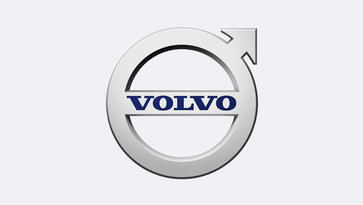 AFAANZ Forum 2019
The world is changing
Delete this blue circle and click icon to insert your image. See instructions on Slide 18
Delete this blue circle and click icon to insert your image. See instructions on Slide 18
Delete this blue circle and click con to insert your image. See instructions on Slide 18
Partners
“What the organisation is really looking for from accountants or finance staff is to give insights into the business that can help improve decisions.” 
Aaron McEwan, Gartner
Automation
Human tasks are being automated in a variety of contexts
Data
The amount of data being generated is massive, and increasingly rapidly
AFAANZ Forum 2019
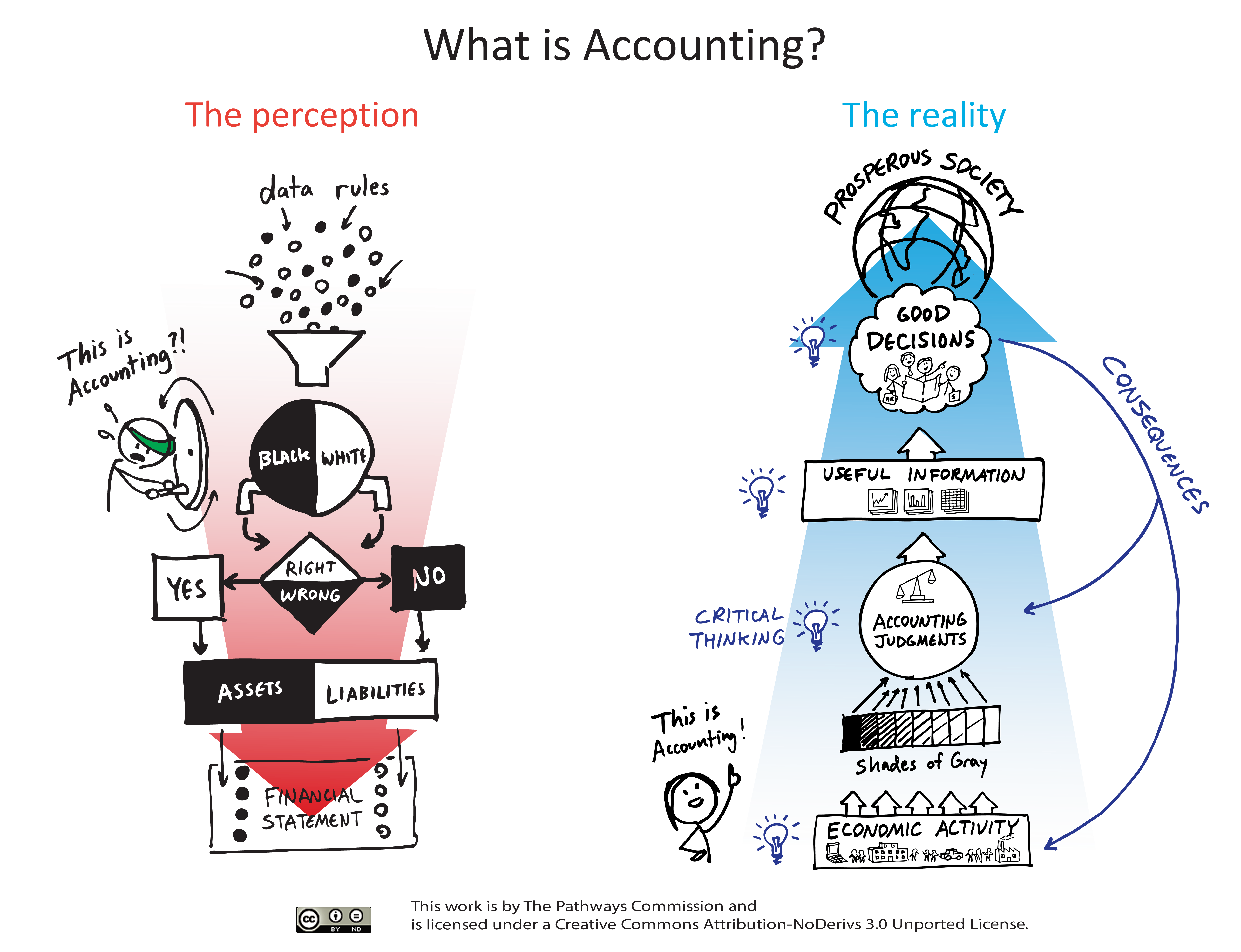 AFAANZ Forum 2019
Business Analytics
Descriptive analytics – describe/report/visualise
“Analytics, the scientific process of transforming data into insight for making better decisions.” INFORMS
Predictive analytics – anticipate trends
Prescriptive analytics – guide decision making
AFAANZ Forum 2019
[Speaker Notes: INSTRUCTIONS

1. Delete blue box.

2. Then click icon, bottom left, to insert image.]
“Business analytics is concerned with the extensive use of data, statistical and quantitative analysis, explanatory and predictive models, and fact-based management to drive decisions and actions.” 
(Davenport and Harris, 2007)
AFAANZ Forum 2019
[Speaker Notes: INSTRUCTIONS

1. Delete blue box.

2. Then click icon, bottom left, to insert image.]
Context
Business Analytics
AFAANZ Forum 2019
[Speaker Notes: INSTRUCTIONS

1. Delete blue box.

2. Then click icon, bottom left, to insert image.]
Business Analytics – Context
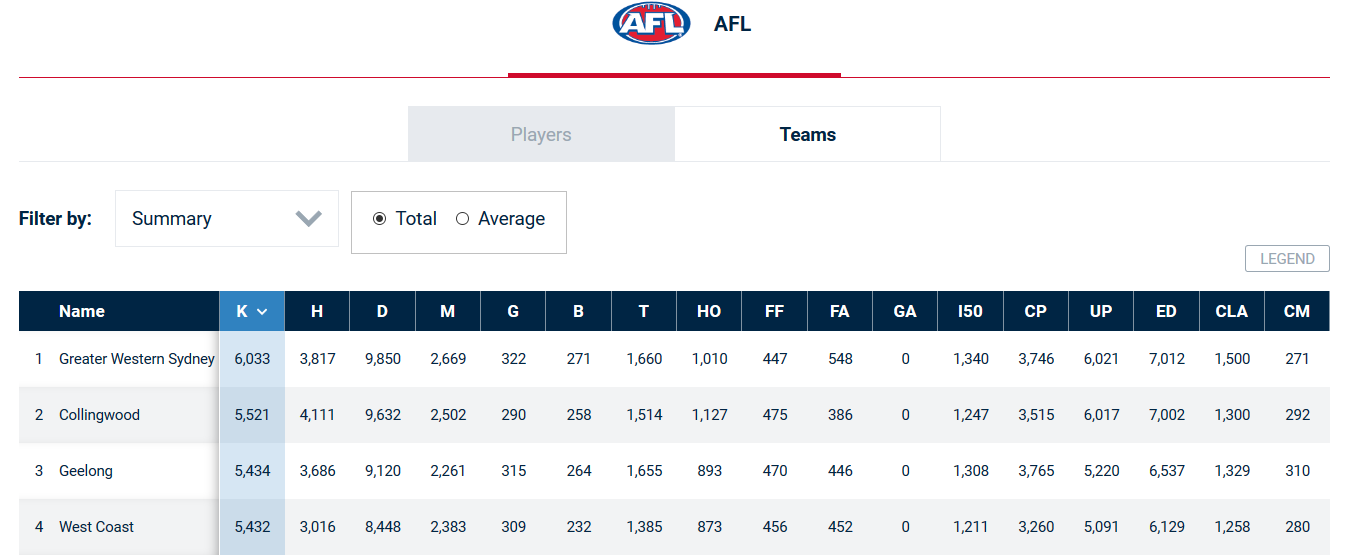 https://www.foxsports.com.au/afl/stats/teams
AFAANZ Forum 2019
[Speaker Notes: INSTRUCTIONS

1. Delete blue box.

2. Then click icon, bottom left, to insert image.]
Business Analytics – Data
Australia - Data.gov.au - https://data.gov.au/
US – Data.gov https://www.data.gov/
I Teach Accounting https://iteachaccounting.com/
AFAANZ Forum 2019
[Speaker Notes: INSTRUCTIONS

1. Delete blue box.

2. Then click icon, bottom left, to insert image.]
Business Analytics – Analysis
Tableau - https://www.tableau.com 
Power BI - https://powerbi.microsoft.com/ 
QlikView - https://www.qlik.com 
SAP - https://www.sap.com 
SAS - https://www.sas.com 
R - https://www.r-project.org/ 
Python - https://www.python.org/
Analytics tools
AFAANZ Forum 2019
Business Analytics – Communication
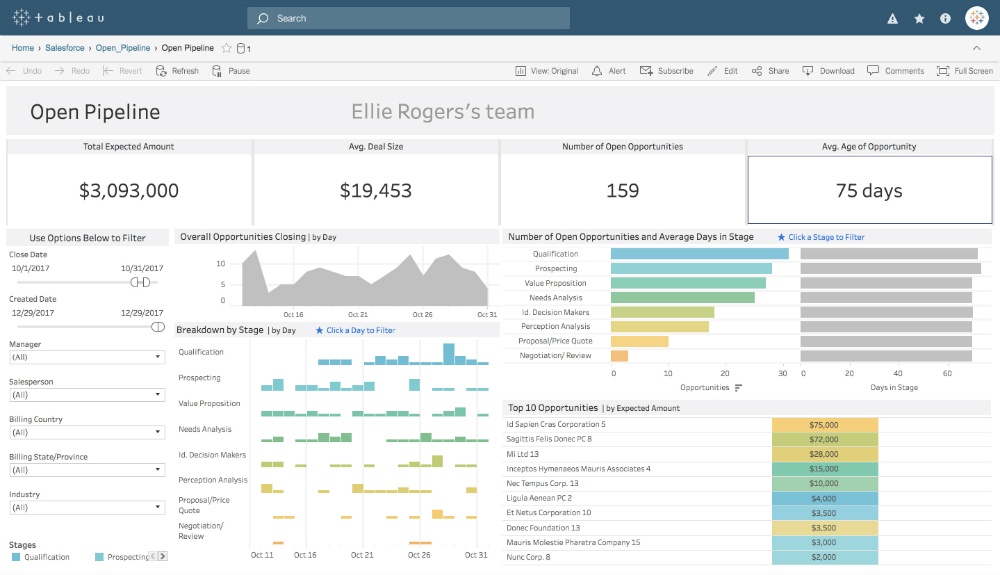 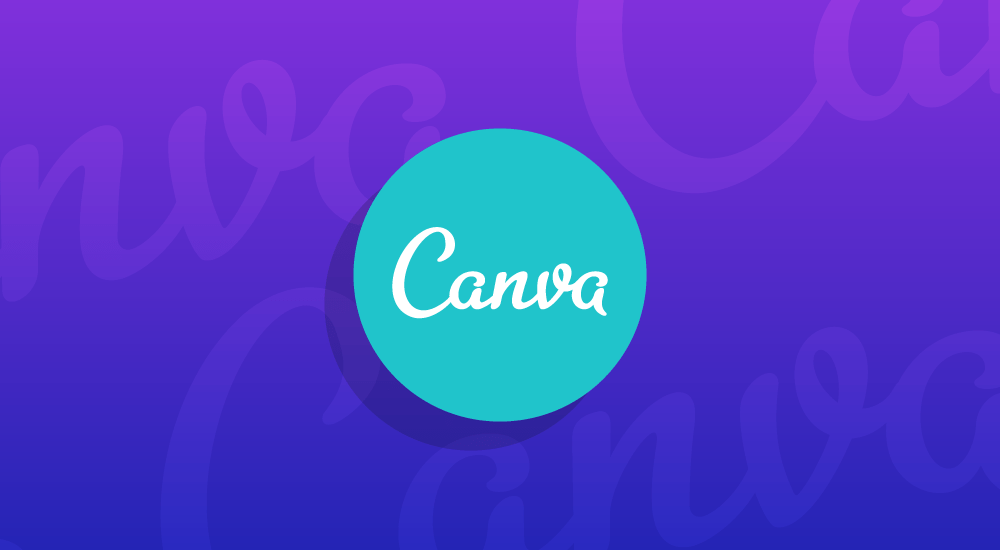 https://www.canva.com
AFAANZ Forum 2019
[Speaker Notes: INSTRUCTIONS

1. Delete blue box.

2. Then click icon, bottom left, to insert image.]
Business Analytics – Influence
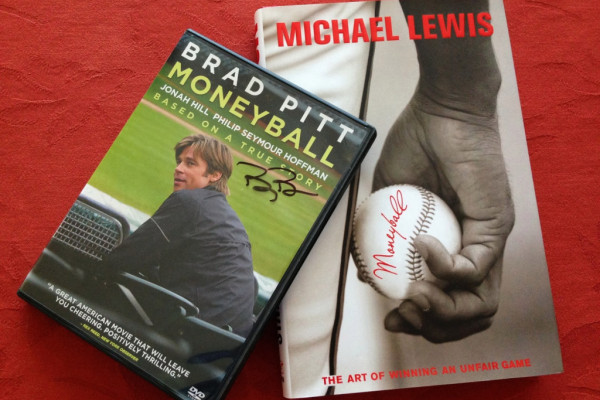 “Exploiting vast new flows of information can radically improve your company’s performance. But first you’ll have to change your decision-making culture.”
(McAfee and Brynjolfsson, 2012)
AFAANZ Forum 2019
[Speaker Notes: INSTRUCTIONS

1. Delete blue box.

2. Then click icon, bottom left, to insert image.]
Context
Business Analytics
Question – What should we focus on?
AFAANZ Forum 2019
[Speaker Notes: INSTRUCTIONS

1. Delete blue box.

2. Then click icon, bottom left, to insert image.]
Accounting Curriculum – UTS
Financial Accounting
Accounting Standards & Regulations
Accounting for Business Combinations
Law
Applied Company Law
Taxation Law
Management Accounting
Cost Management Systems
Management Decisions and Control
Question – Should analytics be embedded or stand-alone?
Accounting
Audit
Assurance Services and Audit
Financial Statement Analysis
Financial Statement Analysis (capstone)
AFAANZ Forum 2019
Resources
“HBR Guide to – Data Analytics Basics for Managers” 
“Managerial Analytics” Michael Watson and Derek Nelson
“Business Analytics” Jeffrey Camm et al.
AFAANZ Forum 2019